Decision making
If.. else statement
1. Decision making – fig. 1
True
False
Block of Statements (3)
Condition?
END
Block of Statements (1)
Block of Statements (2)
Dr. Soha S. Zaghloul			2
2.  The if…else Statement
The if…else selection statement allows you to specify that different actions are to be performed when the condition is true and when it is false.
It is also called two way selection
Syntax:
if (condition)
{
    block of statements 1;
}// end if
else
{
    block of statements 2;
}//end else
block of statements 3;
Dr. Soha S. Zaghloul			3
indentation
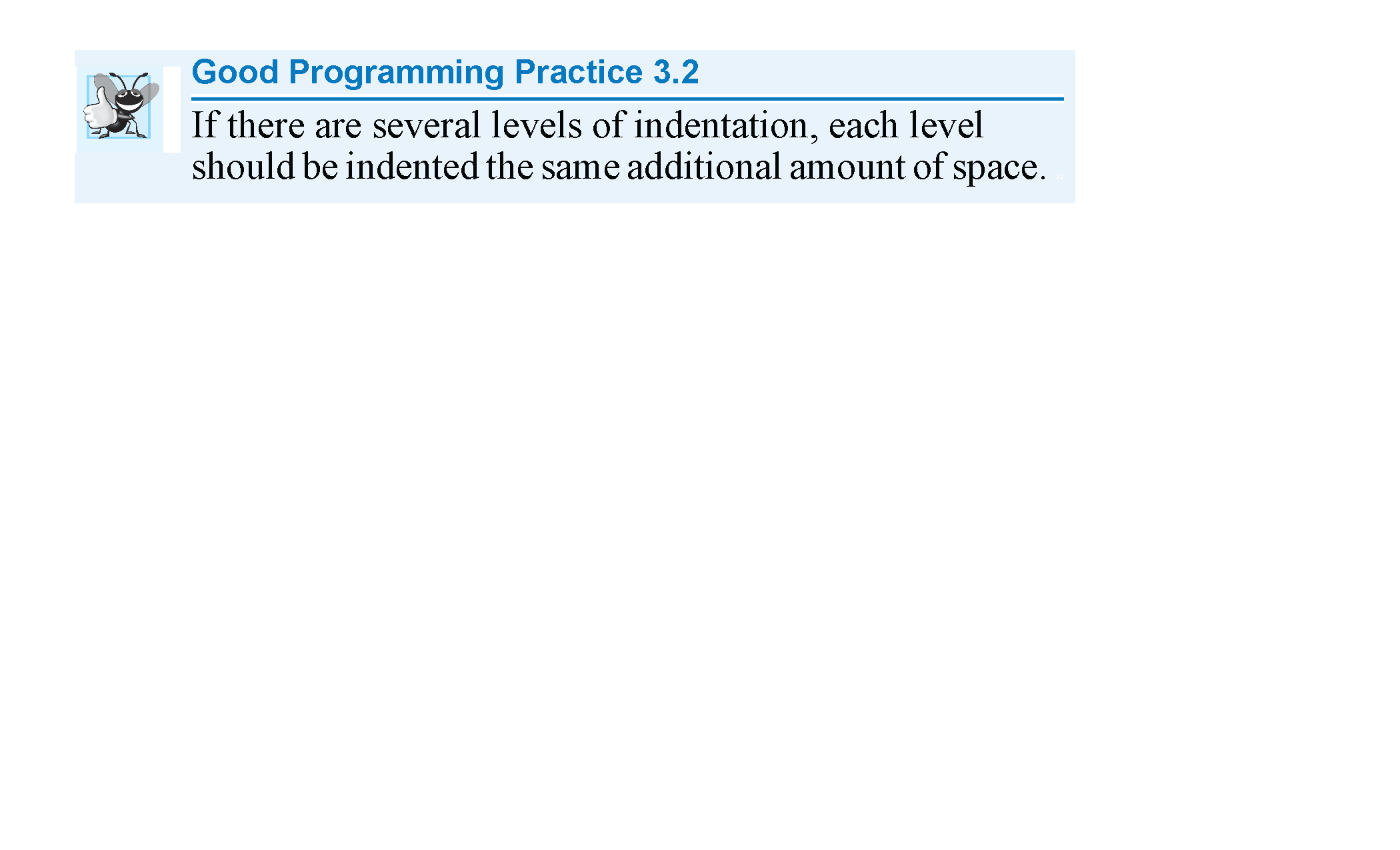 Error:
If ( grade>=60);
©1992-2013 by Pearson Education, Inc. All Rights Reserved.
Dr. Soha S. Zaghloul			4
3.  if…else - EXAMPLE
Write a program that prints “Passed” or “Failed” depending on the student’s grade. The program should finally print a “Good bye” message.
ALGORITHM
Get the grade from the user
Check if grade is greater than or equal to 60
Condition true: print “passed”
Condition false: print “failed”
Print a “Good bye” message
Dr. Soha S. Zaghloul			5
3.if…else – EXAMPLEFlowchart
START
READ grade
grade >= 60?
True
False
Print “passed”
Print “failed”
Print “Good bye”
END
FLOWCHART
Dr. Soha S. Zaghloul			6
3.if…else – EXAMPLEpseudocode
PSEUDOCODE
Scanf grade
If (grade >= 60)
Condition true: Printf “passed”
Condition false: Printf “failed”
Printf “Good bye”
Dr. Soha S. Zaghloul			7
3.if…else – EXAMPLEcode
PSEUDOCODE
scanf (“%d”, &grade); //read grade from user
Scanf grade
If (grade >= 60)
Condition true: Printf “passed”
Condition false: Printf “failed”
Printf “Good bye”
Dr. Soha S. Zaghloul			8
3.if…else – EXAMPLEcode
PSEUDOCODE
printf (“Enter grade: \n”); // prompt
scanf (“%d”, &grade); // read grade from user
Scanf grade
If (grade >= 60)
Condition true: Printf “passed”
Condition false: Printf “failed”
Printf “Good bye”
Dr. Soha S. Zaghloul			9
3.if…else – EXAMPLEcode
PSEUDOCODE
int grade; //declaration of grade

printf (“Enter grade: \n”); //prompt
scanf (“%d”, &grade); //read grade from user
Scanf grade
If (grade >= 60)
Condition true: Printf “passed”
Condition false: Printf “failed”
Printf “Good bye”
Dr. Soha S. Zaghloul			10
3.if…else – EXAMPLEcode
PSEUDOCODE
int grade; //declaration of grade

printf (“Enter grade: \n”); //prompt
scanf (“%d”, &grade); //read grade from user

if (grade >=60)
   {
     printf (“passed \n”); // if condition is true
   } // end if
else
   {
     printf (“failed \n”); // if condition is false
   } //end else
Scanf grade
If (grade >= 60)
Condition true: Printf “passed”
Condition false: Printf “failed”
Printf “Good bye”
Dr. Soha S. Zaghloul			11
3.if…else – EXAMPLEcode
PSEUDOCODE
int grade; //declaration of grade

printf (“Enter grade: \n”); //prompt
scanf (“%d”, &grade); //read grade from user

if (grade >=60)
   {
     printf (“passed \n”); // if condition is true
   } // end if
else
   {
     printf (“failed \n”); // if condition is false
   } //end else

printf (“Good bye \n”);
Scanf grade
If (grade >= 60)
Condition true: Printf “passed”
Condition false: Printf “failed”
Printf “Good bye”
Dr. Soha S. Zaghloul			12
3.if…else – EXAMPLE code
#include <stdio.h>

int main (void)
{
   int grade; //declaration of grade

   printf (“Enter grade: \n”); //prompt
   scanf (“%d”, &grade); //read grade from user

   if (grade >=60)
      {
        printf (“passed \n”); // if condition is true
      } // end if
   else
     {
        printf (“failed \n”); // if condition is false
     } //end else

   printf (“Good bye \n”);
} // end of main
PSEUDOCODE
Scanf grade
If (grade >= 60)
Condition true: Printf “passed”
Condition false: Printf “failed”
Printf “Good bye”
Dr. Soha S. Zaghloul			13
4. The logical operators - AND
Logical operators are used to combined multiple condition statements.
The AND Operator is written as && in C
It is a binary operator
Its truth table is as follows:





The result of an AND operation is TRUE only when both operands are TRUE; otherwise it is FALSE.
Dr. Soha S. Zaghloul			14
5. The logical operators - OR
The OR Operator is written as || in C
It is a binary operator
Its truth table is as follows:





The result of an OR operation is FALSE only when both operands are FALSE; otherwise it is TRUE.
Dr. Soha S. Zaghloul			15
6. The logical operators - NOT
The NOT Operator is written as ! in C
It is a unary operator
Its truth table is as follows:
Dr. Soha S. Zaghloul			16
7. The logical operators - example
Write a program that outputs the letter grade of a student given his score.
ALGORITHM
Get the score from the user
Check if score is greater than or equal to 90
Condition true: the letter grade is ‘A’
Check if score is greater than or equal to 80 and less than 90
Condition true: the letter grade is ‘B’
Check if score is greater than or equal to 70 and less than 80
Condition true: the letter grade is ‘C’
Check if score is greater than or equal to 60 and less than 70
Condition true: the letter grade is ‘D’
Check if score is less than 60
Condition true: the letter grade is ‘F’
Dr. Soha S. Zaghloul			17
7. The logical operators - example
START
READ SCORE
SCORE >= 90?
GRADE=‘A’
FALSE
SCORE >= 80 AND <90?
TRUE
GRADE=‘B’
PRINT GRADE
FALSE
SCORE >= 70 AND <80?
END
GRADE=‘C’
TRUE
FALSE
SCORE >= 60 AND <70?
GRADE=‘F’
GRADE=‘D’
FALSE
TRUE
FLOWCHART
Dr. Soha S. Zaghloul			18
7. The logical operators - example
PSEUDOCODE
Scanf score
If (score >= 90) then grade = ‘A’
If (score >= 80) and (score < 90) then grade = ‘B’
If (score >= 70) and (score < 80) then grade = ‘C’
If (score >= 60) and (score < 70) then grade = ‘D’
If (score < 60) then grade = ‘F’
Printf grade
Dr. Soha S. Zaghloul			19
7. The logical operators - example
#include <stdio.h>

// This program calculates the letter grade given the score
int main (void)
{
   int score; // student’s score
   char grade; // stduent’s letter grade

   printf (“Enter student’s score \n”); //prompt
   scanf (“%d”, &score); //get score from user
} //end of main
Dr. Soha S. Zaghloul			20
7. The logical operators - example
#include <stdio.h>

// This program calculates the letter grade given the score
int main (void)
{
   int score; // student’s score
   char grade; // stduent’s letter grade

   printf (“Enter student’s score \n”); //prompt
   scanf (“%d”, &score); //get score from user

   if (score >= 90)
     {
       grade = ‘A’;
     } //end (score >=90)
} //end of main
Dr. Soha S. Zaghloul			21
7. The logical operators - example
#include <stdio.h>

// This program calculates the letter grade given the score
int main (void)
{
   int score; // student’s score
   char grade; // stduent’s letter grade

   printf (“Enter student’s score \n”); //prompt
   scanf (“%d”, &score); //get score from user

   if (score >= 90)
     {
       grade = ‘A’;
     } //end (score >=90)

   if ((score >=80) && (score < 90))
    {
      grade = ‘B’;
    } // end ((score >=80) && (score < 90))
} //end of main
Dr. Soha S. Zaghloul			22
7. The logical operators - example
if ((score >= 80) && (score < 90))
    {
      grade = ‘B’;
    } // end ((score >=80) && (score < 90))

   if ((score >= 70) && (score < 80))
    {
      grade = ‘C’;
    } // end ((score >= 70) && (score < 80))

  if ((score >= 60) && (score < 70))
   {
     grade = ‘D’;
   } // end ((score >= 60) && (score < 70))

  if (score < 60)
   {
     grade = ‘F’;
   } // end (score < 60)
Dr. Soha S. Zaghloul			23
7. The logical operators - example
printf (“The grade corresponding to %d is %c”, score, grade);
} //end of main
Dr. Soha S. Zaghloul			24
8.  an alternative solution 1
if ((score >= 80) && (score < 90))
    {
      grade = ‘B’;
    } // end ((score >=80) && (score < 90))

   if ((score >= 70) && (score < 80))
    {
      grade = ‘C’;
    } // end ((score >= 70) && (score < 80))

  if ((score >= 60) && (score < 70))
   {
     grade = ‘D’;
   } // end ((score >= 60) && (score < 70))
  if (score < 60)
  else
   {
     grade = ‘F’;
   } // end of else
Dr. Soha S. Zaghloul			25
9.  an alternative solution 2
#include <stdio.h>

int main (void)
{
   int score;
   char grade;

   printf (“Enter student’s score \n”);
   scanf (“%d”, &score);

   if (score >= 90) { grade = ‘A’; }
   else
      { if ((score >= 80) && (score < 90))  { grade = ‘B’;} }
      else
         { if ((score >= 70) && (score < 80)) { grade = ‘C’;} }
        else
         { if ((score >= 60) && (score < 70)) { grade = ‘D’;} }
          else
            { grade = ‘C’ };
   printf (“The grade corresponding to %d is %c”, score, grade);
} //end of main
One Statement
Dr. Soha S. Zaghloul			26
10.  NESTED IF
#include <stdio.h>

int main (void)
{
   int score;
   char grade;

   printf (“Enter student’s score \n”);
   scanf (“%d”, &score);

   if (score >= 90) { grade = ‘A’; }
   else
      { if ((score >= 80) && (score < 90))  { grade = ‘B’;} }
      else
         { if ((score >= 70) && (score < 80)) { grade = ‘C’;} }
        else
         { if ((score >= 60) && (score < 70)) { grade = ‘D’;} }
          else
            { grade = ‘C’ };
   printf (“The grade corresponding to %d is %c”, score, grade);
} //end of main
NESTED  IF
Dr. Soha S. Zaghloul			27
11.  nested if - syntax
Nested if statements are used for multiple-alternative decision.
Syntax:
if (condition 1)
Statement 1
else if (condition 2)
Statement 2
…
…
…
else if (condition n)
 	statement n
Dr. Soha S. Zaghloul			28
12.  NESTED IF - EXAMPLE
Consider the following code segment






num_pos counts the number of positive numbers.
num_neg counts the number of negative numbers.
num_zero counts the number of zeroes.
if (x > 0) num_pos = num_pos +1;
else
   if (x < 0) num_neg = num_neg +1;
   else /* x equals zero */
      num_zero = num_zero +1;
Dr. Soha S. Zaghloul			29
13.  The ternary “?” conditional operator
C provides the conditional operator (?:) which is closely related to the if…else statement.
The conditional operator is C’s only ternary operator—it takes three operands.
These together with the conditional operator form a conditional expression.
The first operand is a condition.
The second operand is the value for the entire conditional expression if the condition is true 
The third operand is the value for the entire conditional expression if the condition is false.
Dr. Soha S. Zaghloul			30
13.  The “?” operator - example
#include <stdio.h>

int main (void)
{
   int grade; //declaration of grade

   printf (“Enter grade: \n”); //prompt
   scanf (“%d”, &grade); //read grade from user

   if (grade >=60)
      {
        printf (“P \n”); // if condition is true
      } // end if
   else
     {
        printf (“F \n”); // if condition is false
     } //end else

   printf (“Good bye \n”);
} // end of main
Char Res;
Res =((grade >=60)? “P”:”F”);
printf (“Result = %c \n”, Res);
Dr. Soha S. Zaghloul			31